Walmart Cost of Equity Capital
Financial Analysis
Walmart Excess Return vs. Market Excess Return
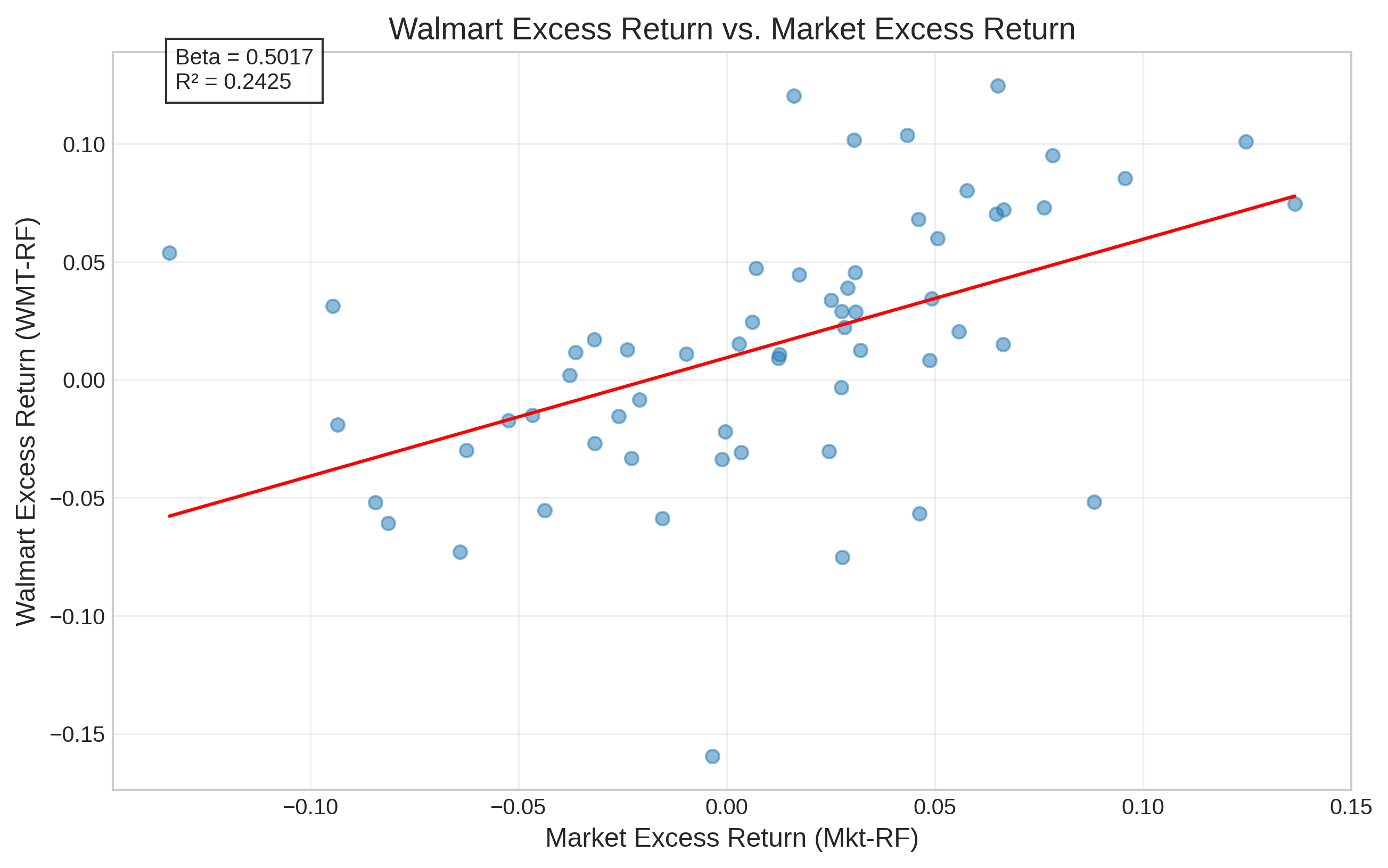 Cost of Equity Capital Calculation